Grundejerforeningen Digterparken Generalforsamling 26. april 2022. Vestforbrændings varmeplanerV. Søren Løgstrup Hansen, Distributionschef for fjernvarme
Vestforbrænding
1
Vestforbrænding er ejet af 19 kommuner
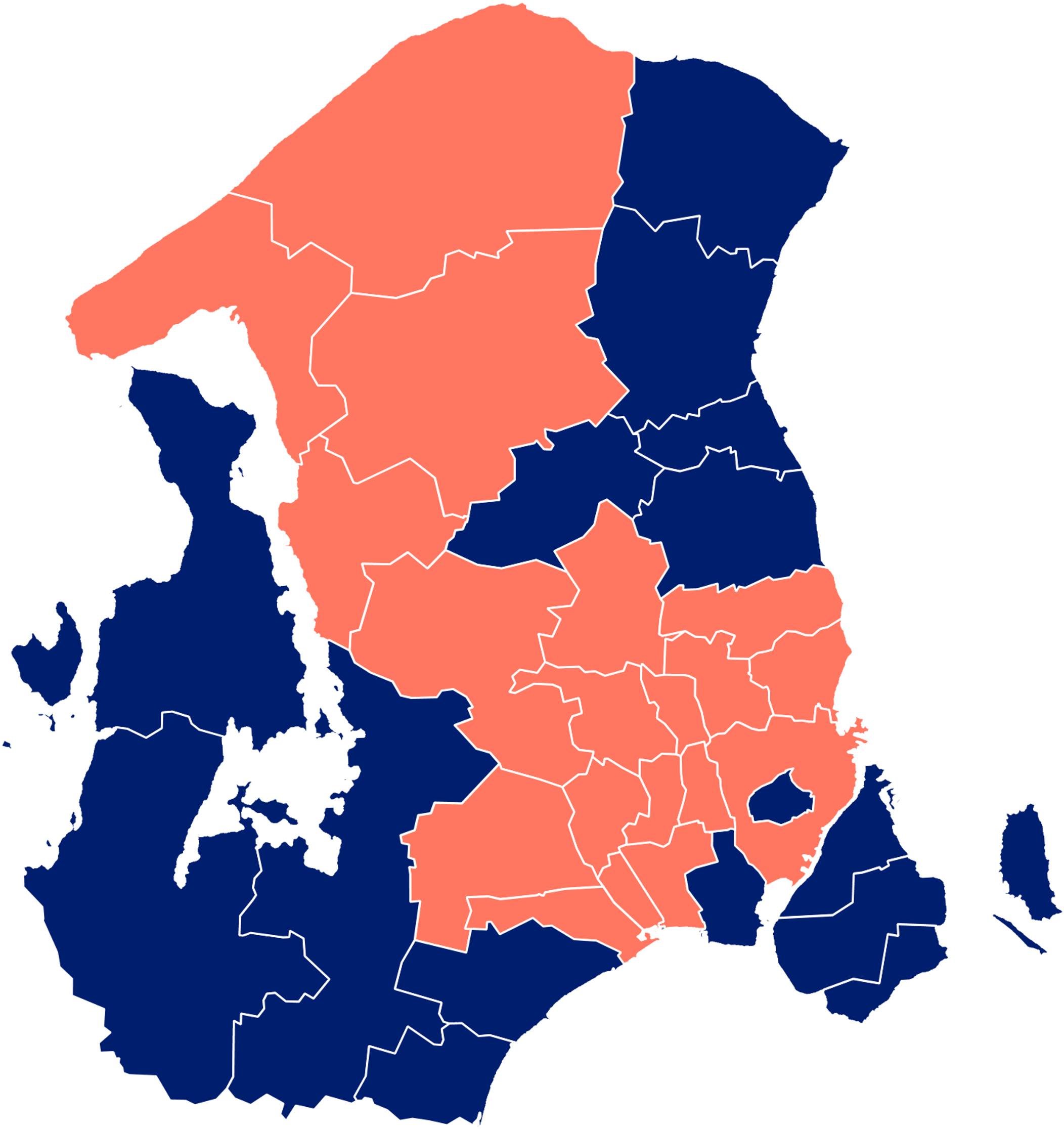 950.000 borgere
60.000 virksomheder
24 genbrugsstationer
337 medarbejdere
Ejerkommuner
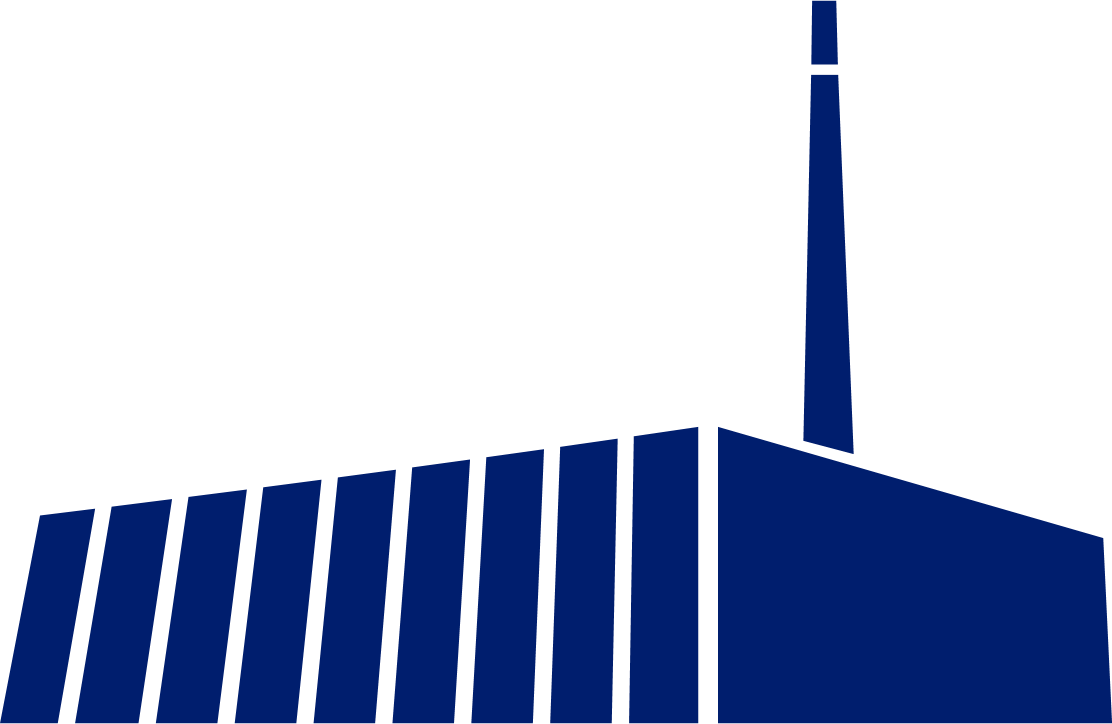 2,9 mio.

Besøgende på genbrugsstationerne
1 mio.

Ton affald
25 %

Af alt husholdningsaffald i Danmark
2
Kerneopgaver
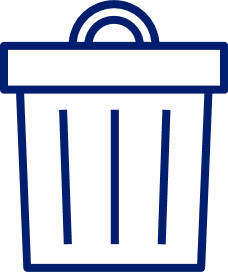 Indsamling & genbrugsstationer
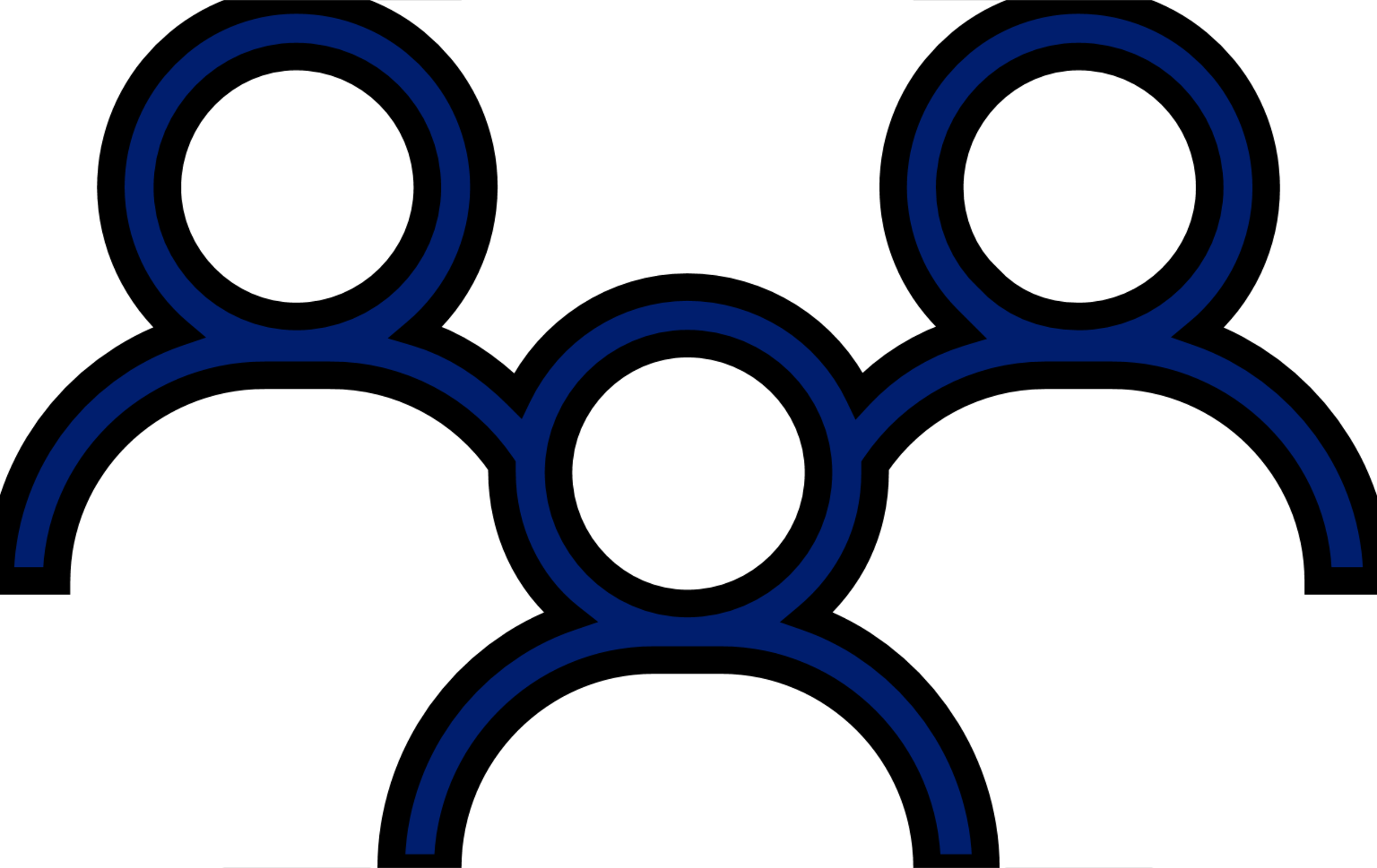 Formidling & undervisning
Vestforbrænding
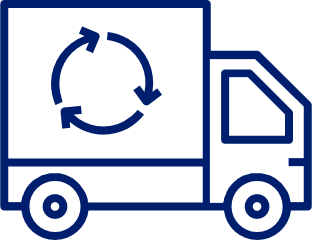 Ejer kommuner
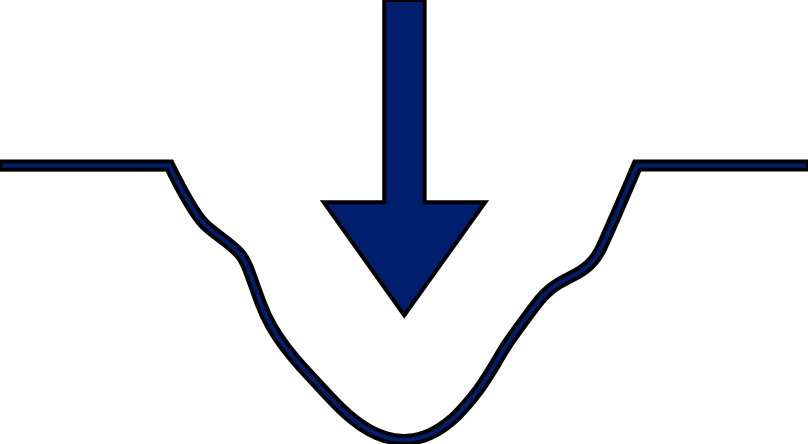 Logistik & afsætning
Deponi & farligt affald
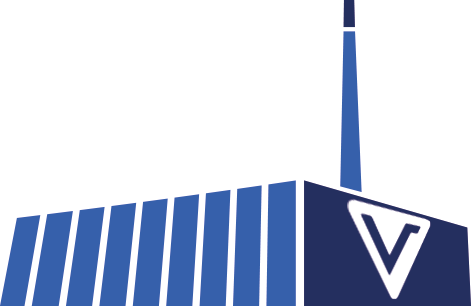 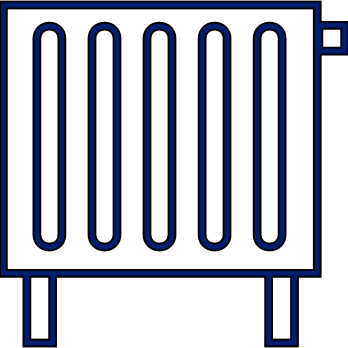 Fjernvarme & el
Affaldsbehandling
3
Vestforbrænding i tal
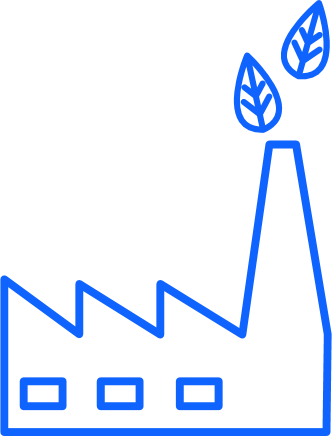 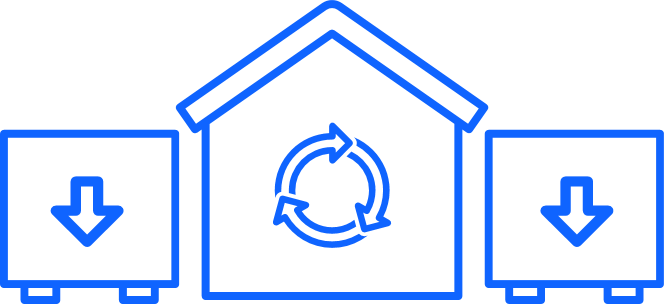 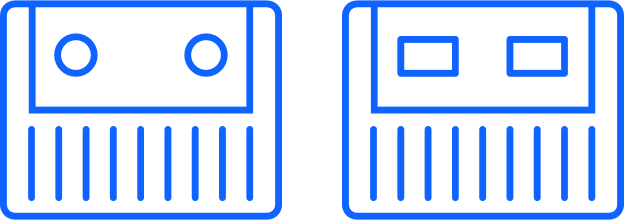 379.000 ton
Indsamlet affald på genbrugsstationerne
265.000 ton
Affald indsamlet ved husstanden og i kuber
522.000 ton
Affald til energiudnyttelse
Vestforbrænding - 2021
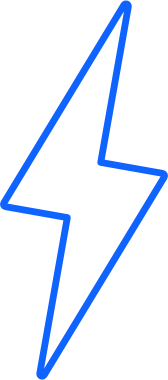 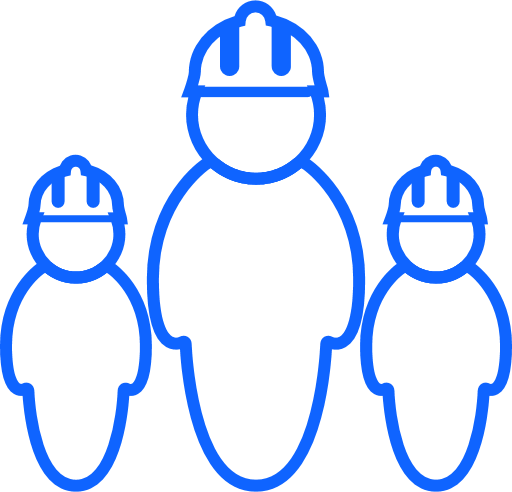 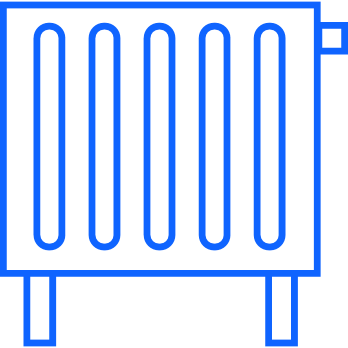 Ca. 28.000 besøgende
Om året
276.000 MWh
El – svarer til 184.000 borgeres forbrug
1.27 mio. MWh
Fjernvarme – svarende til 70.000 familiers forbrug
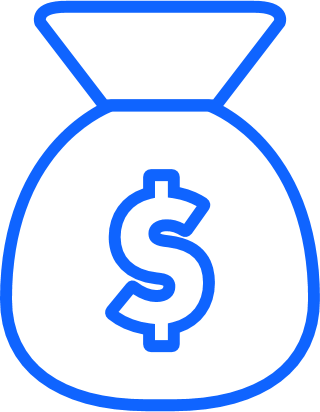 1.141 mio. kr.
Samlet omsætning
4
Strategiske hovedindsatser 2030
Fokus på genbrug og optimering af genanvendelse
Strategi 2030
Olie og naturgas erstattes med CO2-neutral fjernvarme og spildvarme udnyttes til grøn omstilling
Et CO2-neutralt Vestforbrænding - herunder CO2-fangst
5
Mål for fjernvarmen
Grøn
Carbon capture
Udsortering af plast
Overskudsvarme
Stabil
Forsyningssikkerhed
Konkurrencedygtig
12.000 kr./år for standardhus (vejledende pris)
Finansiering via abonnementsordning
6
Varmeplan 2030 – Godkendt af Vestforbrændings bestyrelse d. 23. marts 2022
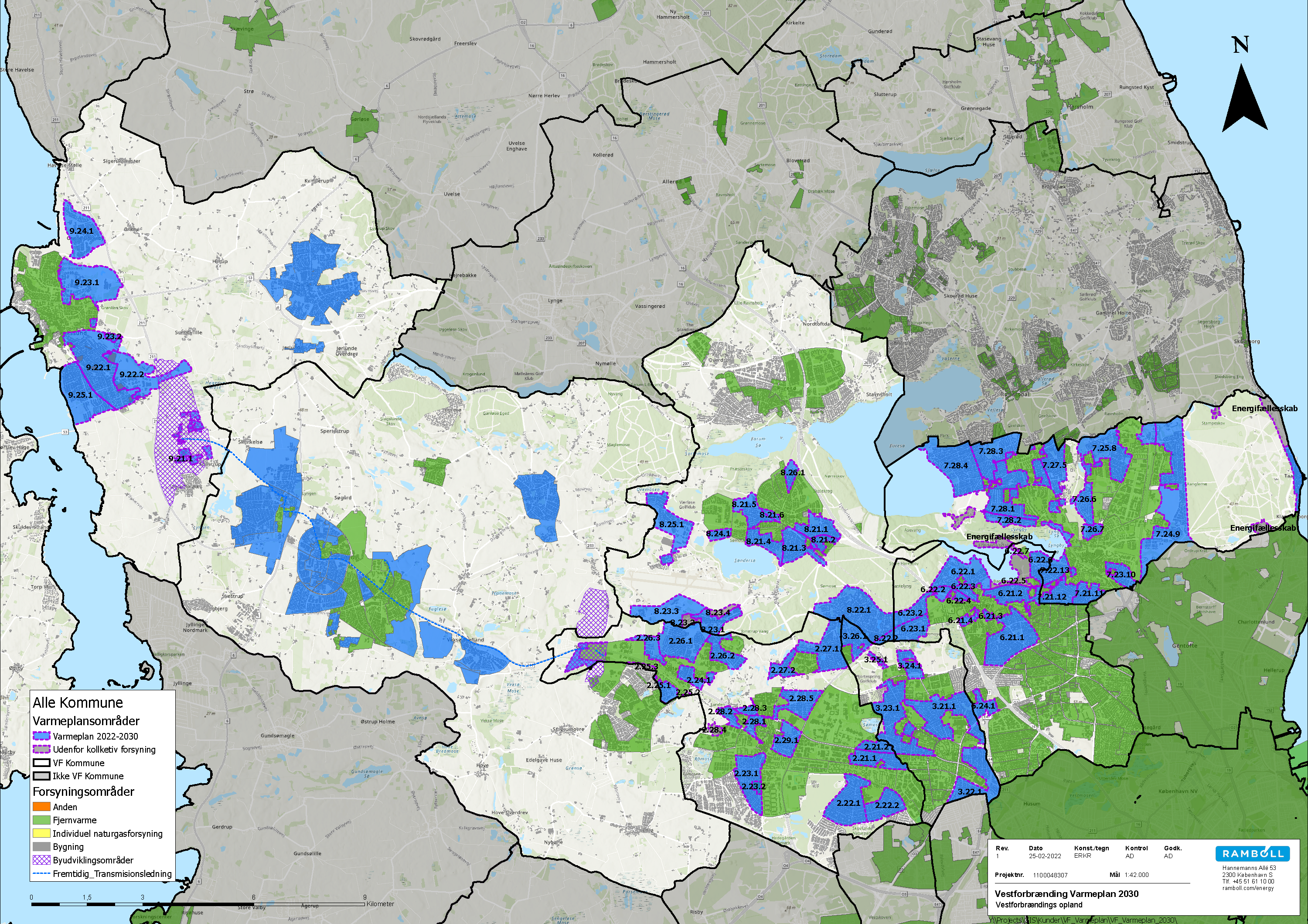 7
Her er vi
Den videre godkendelses proces
I  projektudarbejdelse  I                   I  4 mdr. projektgodkendelse  I                  I  18 mdr. udbud og anlæg  I
Kommunikation
Kommunikation til borgere via VF-kanaler (hjemmeside, LinkedIn, Facebook og øvrige)
Borgerdialog og Salg
Dialog med borgere indenfor energidistrikterne (boligforeninger, grundejerforeninger og øvrige)
Kommunikation og tilbud
Følg udviklingen af varmeplanen på www.vestfor.dk/fjernvarme Her vil vi vise hvornår vi kommer med fjernvarme til forskellige områder i kommunen.

Når det bliver ‘jeres tur’ vil i modtage et tilbud om tilslutning på kampagnevilkår,15.000 kr. pr stik*. Stikket indføres til nærmeste husmur, dog maksimalt 20 meter. 

Det vil blive muligt at ‘tilkendegive interesse’ om tilslutning på hjemmeside inden i får et tilbud, for på den måde at hjælpe os med at se hvor tilslutningsønsket er højt.



* Til enhver tid gældende priser og vilkår jf. VFs hjemmeside og tariffer
9
Abonnementsordning på fjernvarmeunit
Vi arbejder på at få indført en abonnementsordning på fjernvarmeunitten. Unit på abonnement betyder at Vestforbrænding ejer og driver den fjernvarmeinstallation der leverer varme til dine radiatorer i dit hus. 

Prisen forventer vi vil ligge på ca. 4.000 kr.* om året, eller ca. 300,- kr. om måneden

Vestforbrænding vil servicere og om nødvendigt reparere og udskifte unitten hvis det bliver nødvendigt i al den tid i har fjernvarme og et abonnement på unitten.



* Til enhver tid gældende priser og vilkår jf. VFs hjemmeside og tariffer
10
Fjernvarmeprisen 2022
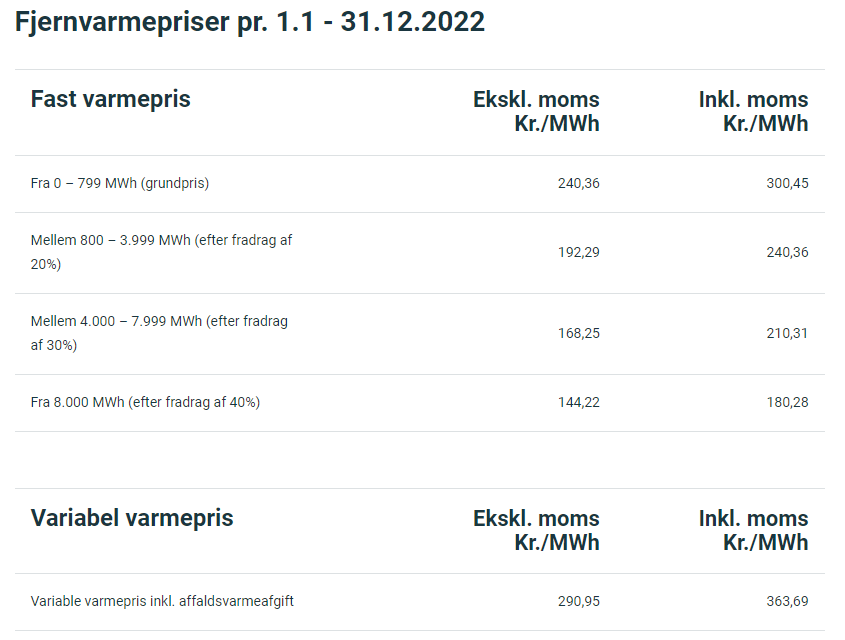 Standard hus 130 kvm, 18,1 MWh

Fast varmepris:	300,45*18,1 	= 5.438
Variabel varmepris: 363,69*18,1 	= 6.582

Forventet pris abonnement 	= 4.000 

I alt årligt inkl. abonnement.:	= 16.020 kr.*



* Til enhver tid gældende priser og vilkår jf. VFs hjemmeside og tariffer
11
Tak for jeres tid.

Og nu SPØRGSMÅL 
12